TIẾNG VIỆT 4
Tập 2
Tuần 26
Luyện từ và câu: Trạng ngữ
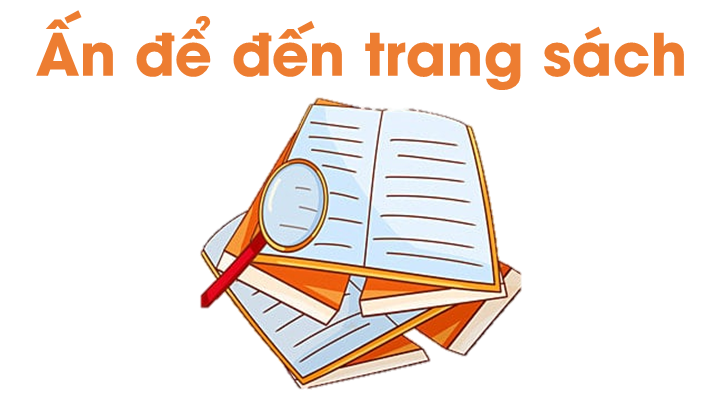 Em hãy nhắc lại kiến thức về trạng ngữ.
Trạng ngữ là một thành phần phụ của câu, bổ sung cho câu những thông tin sau:
Thời gian diễn ra sự việc (trả lời câu hỏi Khi nào?, Bao giờ?).
Địa điểm diễn ra sự việc (trả lời câu hỏi Ở đâu?).
Nguyên nhân của sự việc (trả lời câu hỏi Vì sao?). 
Mục đích của hoạt động (trả lời câu hỏi Để làm gì?). 
Phương tiện thực hiện hoạt động (trả lời câu hỏi Bằng gì?).
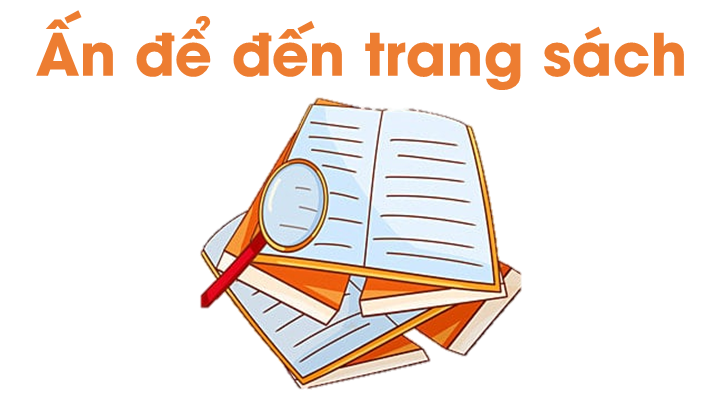 1. Nhận xét
Ngày hôm đó, mầm cỏ đã lấm tấm xanh khắp các ngọn đồi. Đêm ấy, trời mưa phùn. Đêm hôm sau, lại mưa tiếp. Sáng ngày thứ ba, Nhẫn lùa đàn bò ra đi.
Theo HỒ PHƯƠNG
Câu 3: 
Trạng ngữ được ngăn cách với chủ ngữ và vị ngữ bằng dấu câu nào?
Câu 1: 
Tìm trạng ngữ 
trong mỗi câu.
Câu 2: 
Trạng ngữ đứng ở 
vị trí nào trong 
mỗi câu trên?
Câu 1: Tìm trạng ngữ trong mỗi câu
Ngày hôm đó, mầm cỏ đã lấm tấm xanh khắp các ngọn đồi. Đêm ấy, trời mưa phùn. Đêm hôm sau, lại mua tiếp. Sáng ngày thứ ba, Nhẫn lùa đàn bỏ ra đi.
Theo HỒ PHƯƠNG
Các trạng ngữ đều bổ sung thông tin về thời gian diễn ra sự việc trong câu.
Câu 2: Trạng ngữ đứng ở vị trí nào trong mỗi câu trên?
Các trạng ngữ đều đứng đầu câu.
Câu 3: Trạng ngữ được ngăn cách với 
chủ ngữ và vị ngữ bằng dấu câu nào?
Trạng ngữ được ngăn cách với chủ ngữ và vị ngữ bằng dấu phẩy.
2. Rút ra bài học
Trạng ngữ thường đứng đầu câu, 
ngăn cách với hai thành phần chính 
của câu bằng dấu phẩy.
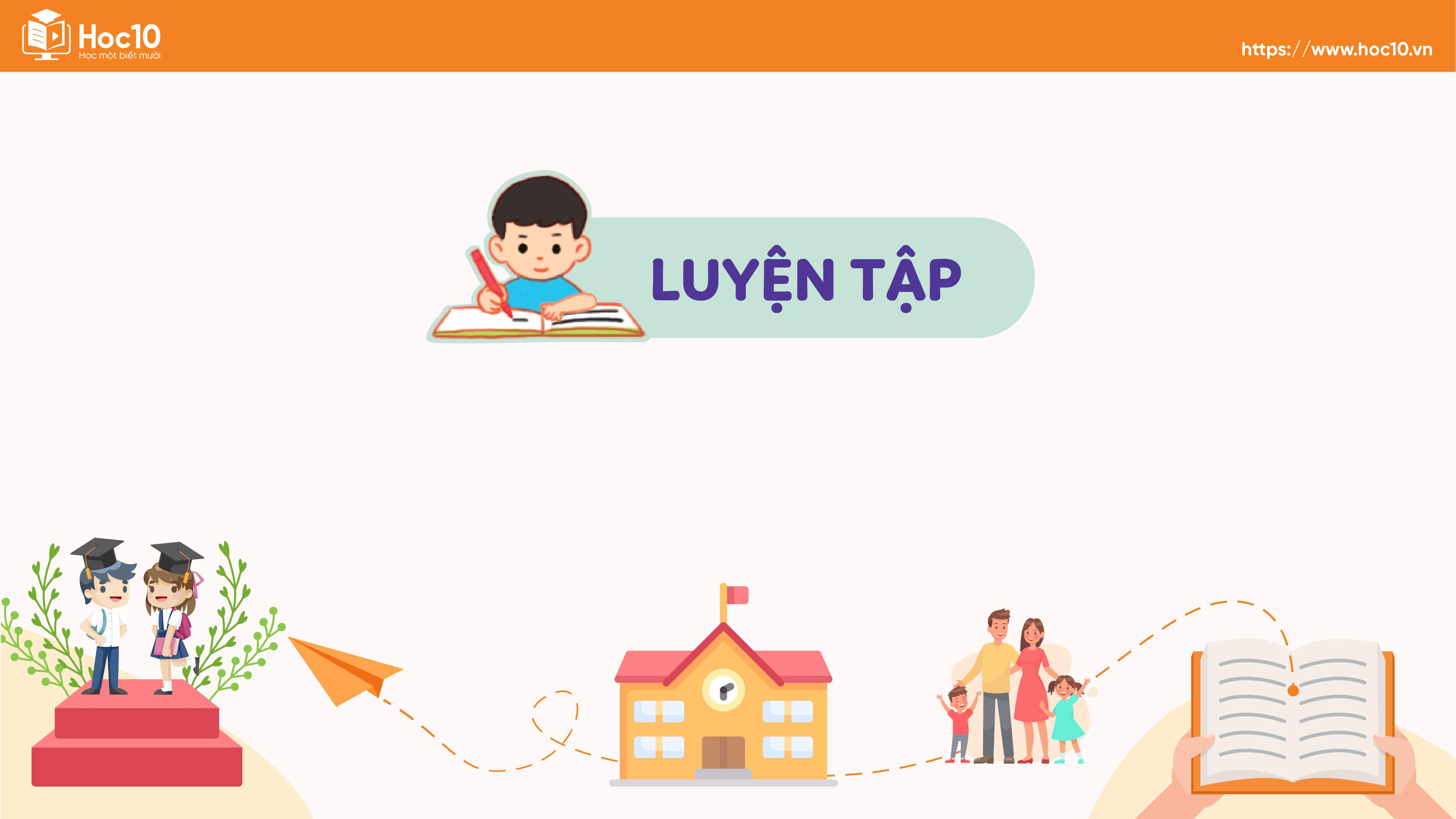 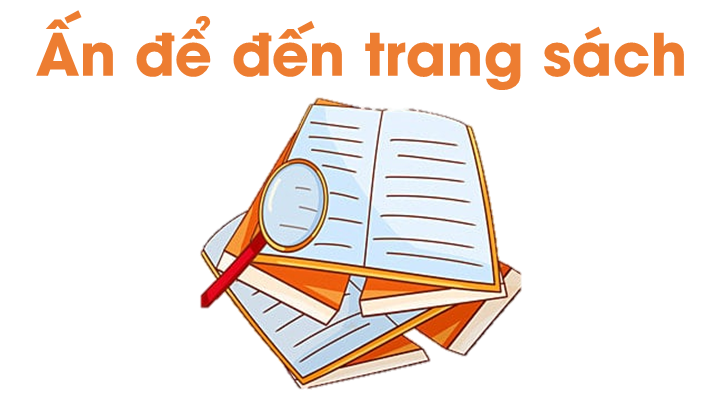 Bài tập 1. Tìm trạng ngữ trong các câu sau:
Thuở xưa, nước ta bị giặc Minh xâm lược. Bấy giờ, có ông Lê Lợi khởi nghĩa ở vùng Lam Sơn. Trong buổi đầu, vì còn yếu, nghĩa quân nhiều lần bị thua. Để giúp Lê Lợi đánh đuổi ngoại xâm, Đức Long Quân đã cho nghĩa quân mượn thanh gươm thần. Từ khi có gươm thần, nghĩa quân đánh đâu thắng đó. Sau khi đuổi giặc Minh về nước, Lê Lợi lên ngôi vua. Một năm sau, khi nhà vua cưỡi thuyền rồng dạo quanh hồ Tả Vọng, Long Quân sai Rùa Vàng lên lấy lại thanh gươm thần. Từ đó, hồ mang tên Hồ Gươm.
Bài tập 2. Dựa vào nội dung bài đọc Trường Sa, viết một đoạn văn ngắn (4 − 5 câu) về các chiến sĩ ở Trường Sa, trong đó ít nhất một câu có trạng ngữ. Chỉ ra trạng ngữ trong câu đó.
Đoạn văn tham khảo:
Từ rất lâu đời, quần đảo Trường Sa đã là một phần không thể tách rời của Tổ quốc Việt Nam ta. Nơi đây, các chú bộ đội hải quân ngày đêm nắm chắc tay súng bảo vệ biển, đảo. Ở quần đảo Trường Sa, các chú bộ đội hải quân coi đảo là nhà, coi đồng đội là người thân của mình. Bằng tình yêu nước và lòng dũng cảm, các chú luôn giữ cho người dân ở Trường Sa một cuộc sống bình yên. Em rất yêu quý và biết ơn các chú.
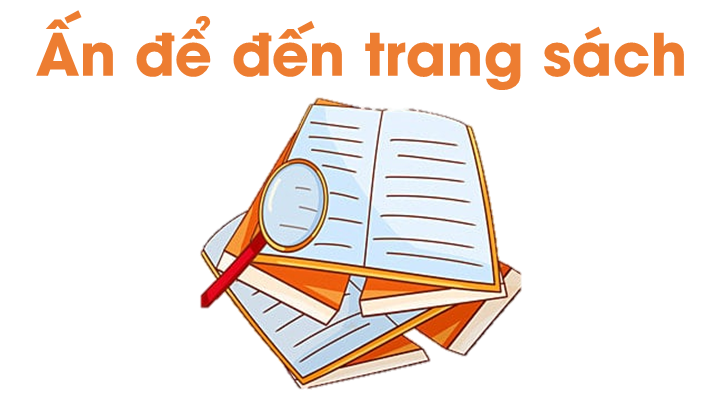 Chuẩn bị 
Góc sáng tạo: 
Những trang sử vàng
Hoàn thành bài tập về trạng ngữ
Để kết nối cộng đồng giáo viên và nhận thêm nhiều tài liệu giảng dạy, 
mời quý thầy cô tham gia Group Facebook
theo đường link:
Hoc10 – Đồng hành cùng giáo viên tiểu học
Hoặc truy cập qua QR code
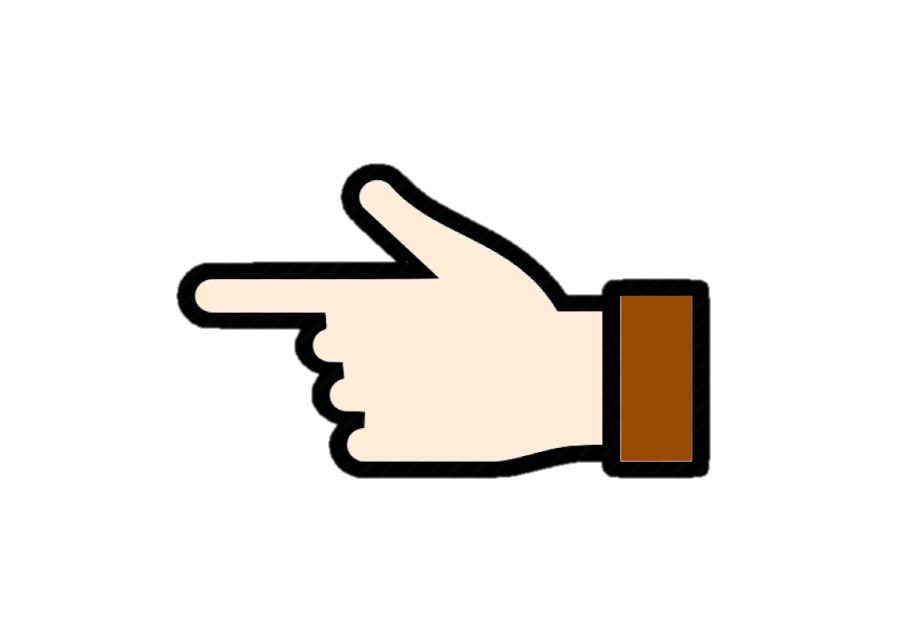 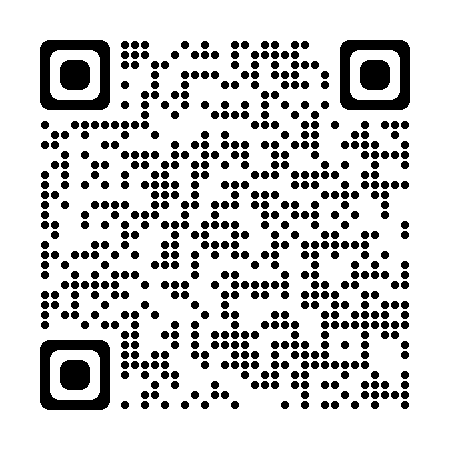